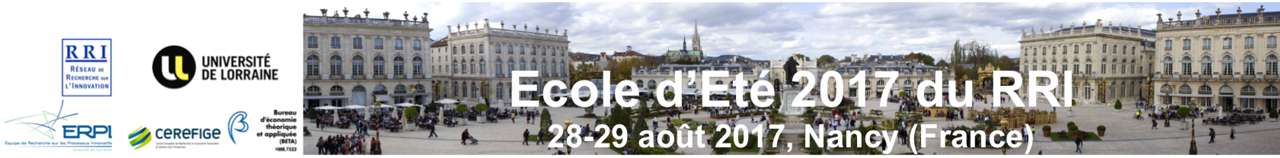 Titre : accroche du sujet
(5/6 mots – corps 100)
A respecter pour l’ensemble du poster 
Police : Century Gothic
Corps : Sous-titres = 88 / Texte = 40 / Légendes = 28
Fond blanc



Faire une présentation visuelle simple et immédiatement compréhensible

Venir avec votre poster imprimé
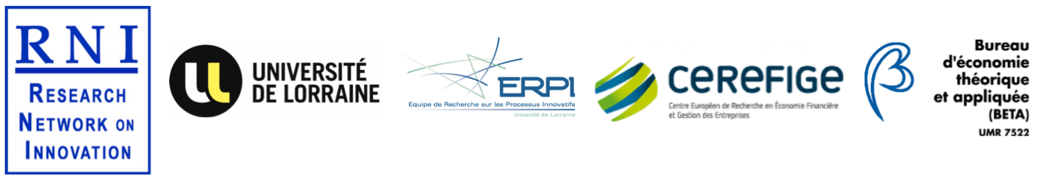 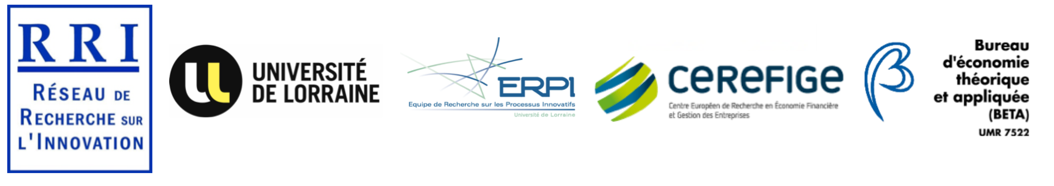 Votre logo ici
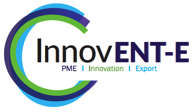 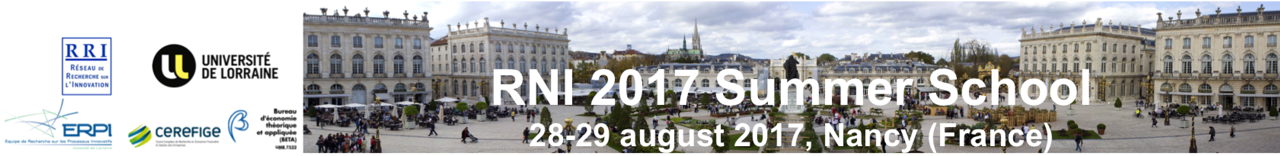 Title : subject 
(5/6 words – size 100)
Rules for the entire poster 
Letters : Century Gothic
Size : Subtitle = 88 / Text = 40 / Legend = 28
White ground



Give a simple visual presentation, immediately understandable

Come with your poster print
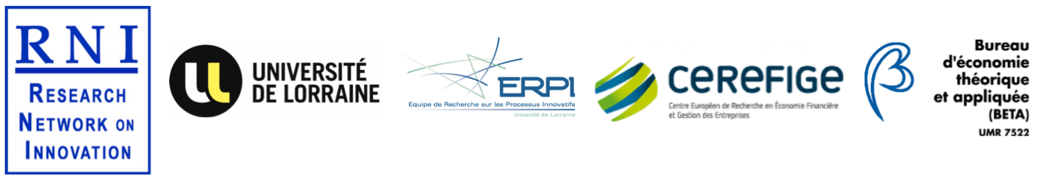 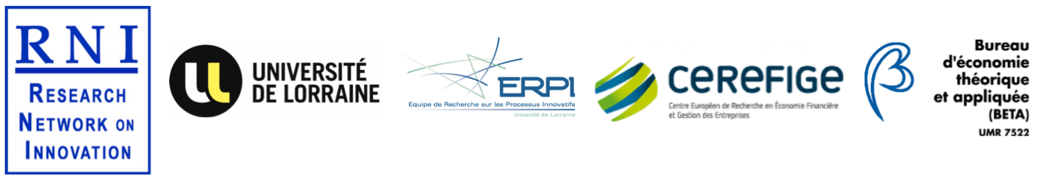 Your logo here
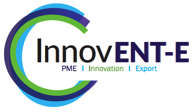